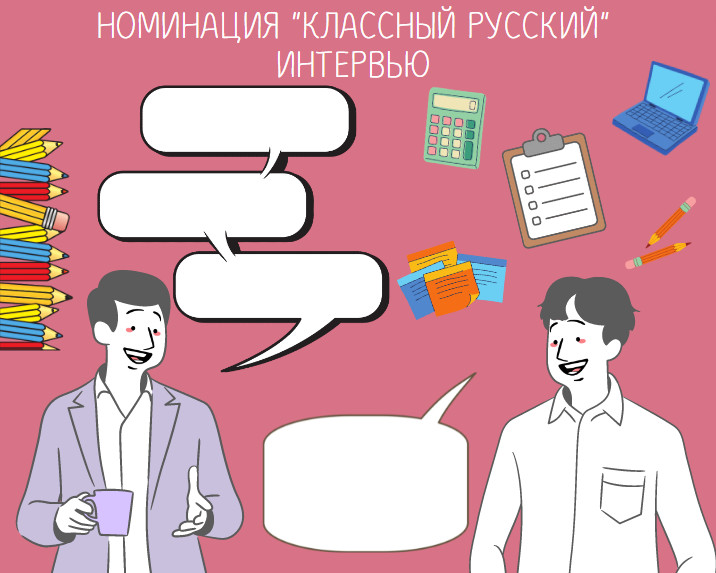 Миша, ты успешно занимаешься по всем предметам .
Но ведь русский – это неродной твой язык!
Как у тебя получается изучать  всё на неродном языке? Это трудно?
Нелегко, конечно. Тут много «подводных камней».
Кирилл, если тебе интересно,  расскажу об этом.
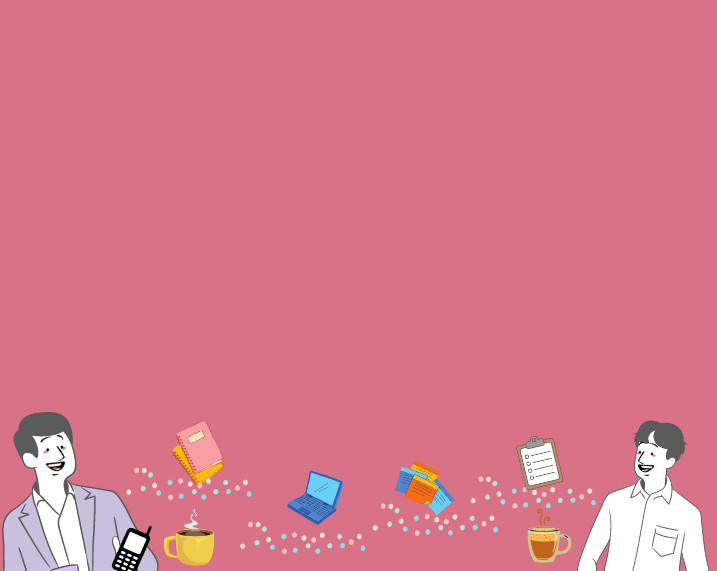 «Подводных камней»? Что ты имеешь в виду?
Всем, для кого русский язык является неродным, я думаю, приходится нелегко. Это и произношение, и особенности категории рода, и разные варианты имен, и множество синонимов, которые надо  употреблять к месту. И много чего ещё…
Как это? Особенности категории рода? Варианты имен? Что ты имеешь в виду?
Начну с имени. Я Миша. Не Миха, не Мишаня, не Мишка, даже не Михаил. Моё имя Миша. И всё. А в русском языке много вариантов одного имени.
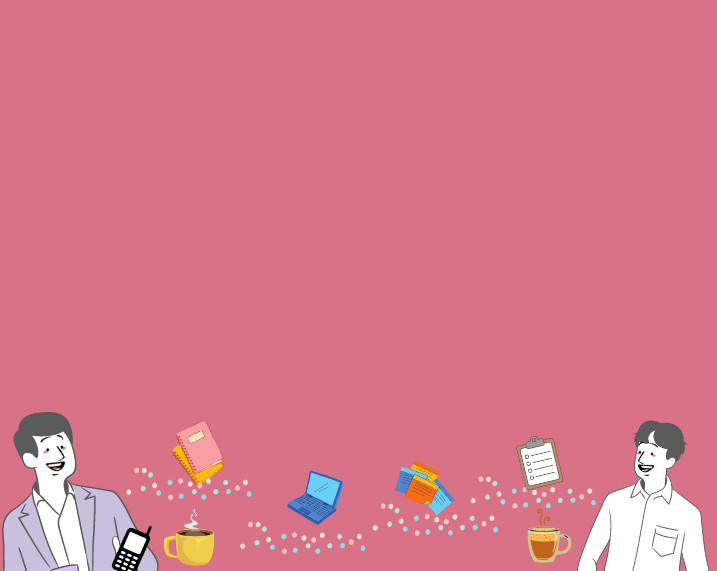 А что еще интересного есть  в языке езидов? Расскажи немного о своей культуре.
Я являюсь представителем езидского народа. Мы последователи религии езидизм. Наш язык  мы называем «эздики», это диалект курмаджи. В основном наш народ проживает на севере Ирака, однако я вырос в России, в нашем селе Бучалки. Думаю, если бы я с детства не общался на русском языке, не ходил в детский сад и школу, то с большей долей вероятности не смог бы сейчас разговаривать без акцента. Хотя, бывает, и мне не всё удается.
Есть три основные категории детей-мигрантов. К первой относятся те, кто хорошо владеют русским языком, но не владеют родным. Обычно это происходит, когда дети живут, растут и учатся в России, а не на родине. Это печально. Я считаю, что свои корни забывать нельзя. В первую очередь, язык своих предков. 
Ко второй категории относятся те, кто  владеет одновременно русским и родным. Их называют билингвы.
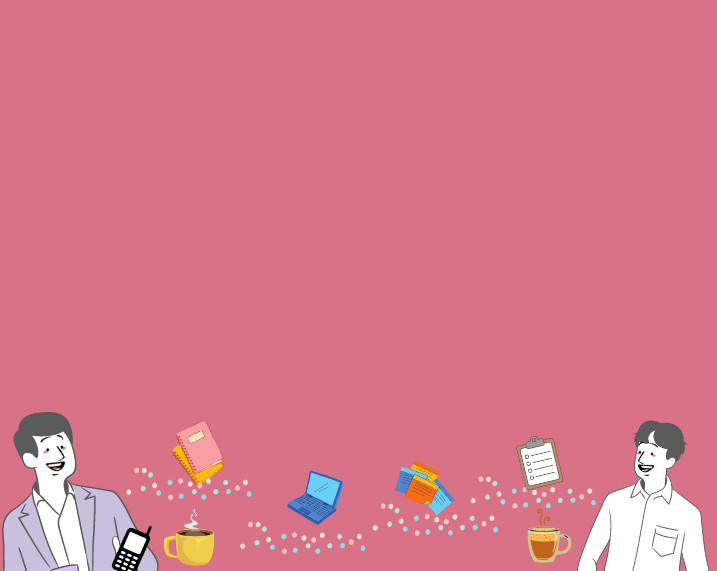 А к третьей?
К третьей категории относятся те, кто хорошо владеют родным языком, однако не владеют русским. Их называют инофонами. Такие ученики часто не понимают значения многих слов, потому что дома с семьёй они общаются только на своем кровном языке.  Я своим товарищам стараюсь помогать. Во-первых, советую много читать и писать на русском. И во-вторых, дома иногда устраивать день русского языка, чтобы  практиковаться  разговаривать  и на бытовые темы, а не только связанные с учебой.
Полезные советы. Отлично. Вернемся к «подводным камням». Какие трудности  ты испытываешь, обучаясь и разговаривая на русском?
Прежде всего, нужно знать огромное количество слов. Ты знакомишься с терминами, новыми понятиями  на уроках. А нам еще нужно понять их объяснение, кроме того , что нужно запомнить сам термин. У нас в сознании сосуществуют , можно сказать, системы двух языков. При этом русский  язык мы  воспринимаем через родной и переносим часто  его особенности в русскую речь, что часто приводит к ошибкам. Я теперь знаю, это называется  интерференцией.
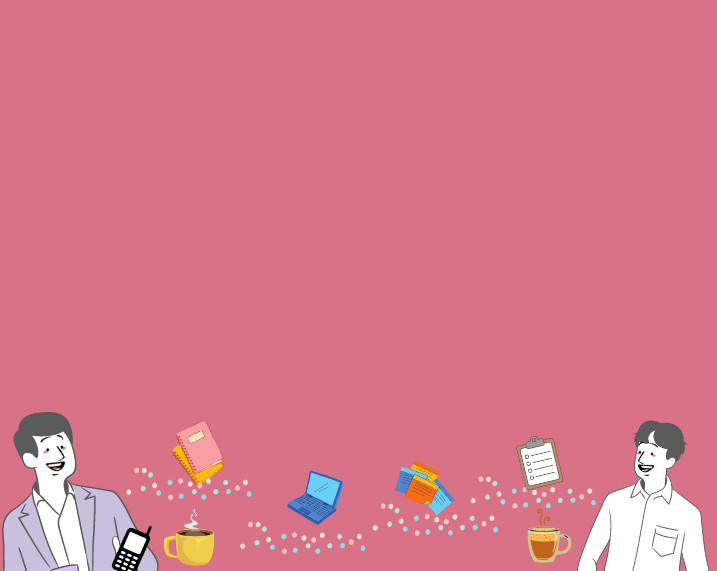 Что это за ошибки?
Сложно с произношением. Например, звуки «Х», «Р» в нашем языке звучат не совсем так, как в русском. Иногда путаница происходит с «Ш» и «Щ». Нужно хорошо разбираться в правописании окончаний, так как у нас в языке артикли. Ещё  в наших языках не совпадает род имен существительных. Нужно знать хорошо значение слова. А что стоит подобрать синоним. Их так много!  К самому слову «много» их множество:  немало — прОпасть — полно — несть числа — хоть пруд пруди — вдоволь — изрядно — предостаточно — сколько душе угодно!  Ну и много других тонкостей. В целом, многие общаются и учатся примерно так:  ты читаешь текст или слышишь речь на русском языке, в голове переводишь на свой язык, формулируешь ответ на своем языке, переводишь на русский  и только потом отвечаешь.
Вот это да! Теперь я понимаю, что за «подводные камни» мешают вам.  В общем, нужно много читать, писать и говорить на русском языке.  И всё  получится?
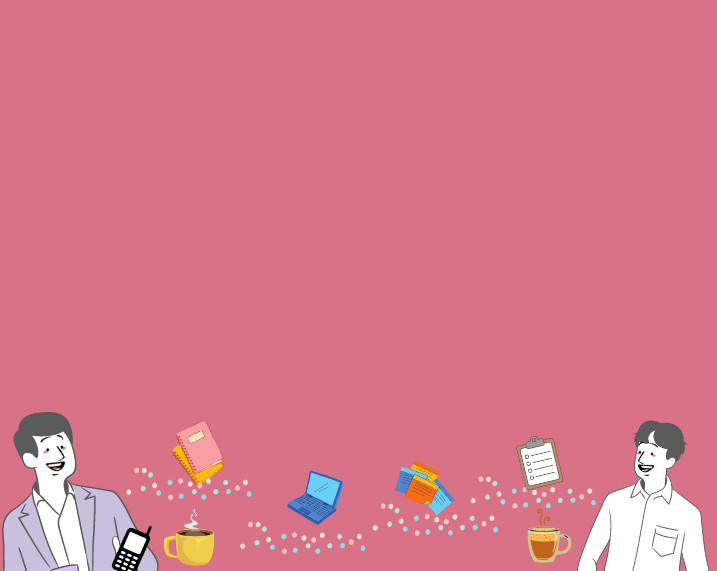 Не совсем . Действительно, если много читать, писать и говорить на русском языке, то можно хорошо продвинуться вперёд. Но есть один «камень» , который просто айсберг по сравнению с другими. И он очень мешает в освоении языка и понимании людей, с которыми общаешься.
Что это ?
Как это ни странно звучит, но люди просто иногда не понимают, что перед ними человек такой же. Только он имеет свою культуру и свои традиции и обычаи.  Он имеет своё мышление, свои правила поведения. Некоторые люди не хотят принимать нового человека, не похожего на них.    Вот это отсутствие взаимопонимания,  толерантности очень мешает  общению.  А значит, и учебе тоже . Я думаю, что в современном  обществе  очень важно воспитание благоприятного межнационального общения, нужно  научить школьников уважать историю и культуру своего, а также любого другого народа. Я считаю важным сформировать в них уважительное отношение друг у другу.
Я полностью с тобой согласен. И кстати, ты отлично говоришь на русском языке.
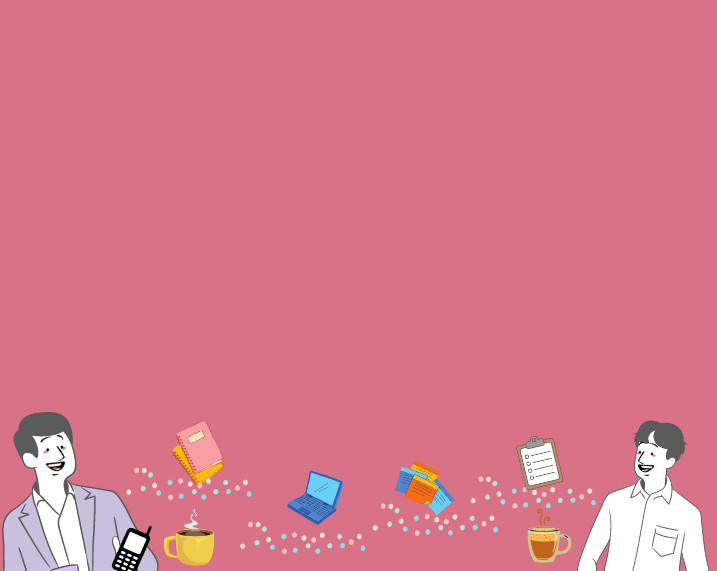 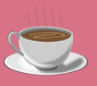 Миша, я  узнал столько нового! Мне было очень интересно с тобой  беседовать.
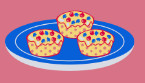 Кирилл, тогда приглашаю тебя в гости. Ты знаешь, езиды так же,  как  и русские славятся гостеприимством.  Узнаешь подробнее о нашем языке. А мне интересно узнать о некоторых  особенностях русского языка.
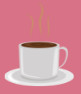 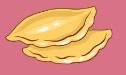 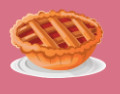 Спасибо. Очень рад. 
И от меня - ответное приглашение.
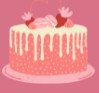 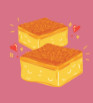